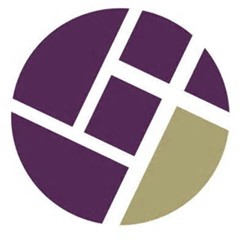 Birmingham Vineyard
Work & City
30th October 2017
Agenda
Welcome and setting the scene
Generosity & the Workplace 
Steve Bavington, Director, Chaplaincyplus 									“creating personal connections that make a difference”
Ian Dougall, Head of Operations at the Office of the Public Guardian
		“surviving & thriving at work: a practical toolkit”
Summing up and next steps
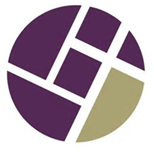 We want Monday to matter as much as Sunday. For our city to flourish.We believe our faith and actions can make a unique impact wherever we are
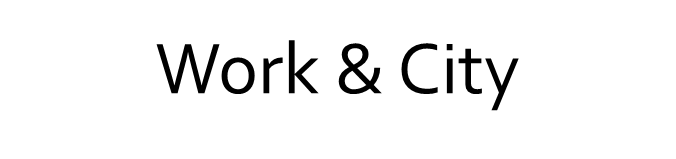 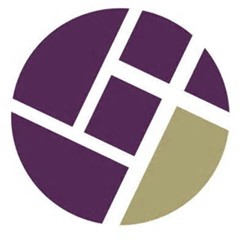 The Offer
Work & City evening – termly
Careers evening – annual
Coaching, mentoring and support for experience, work placements etc
Entrepreneurs support
Multipliers support
Business Breakfasts
Things Jesus said – generous living
Church in midst of a very practical and spiritual series on generosity – time, energy, money, attitudes, behaviours, values
Jesus said “I’ve never had any taste for wealth or fashion. With these bare hands I took care of my own basic needs and those who worked with me. In everything I’ve done, I have demonstrated to you how necessary it is to work on behalf of the weak and not exploit them” – You’ll not likely go wrong here if you keep remembering that our Master (Jesus) said, ‘You’re far happier giving than getting” MS (Acts 20v35)
Adam Grant – Wharton Professor
30,000 surveyed across wide spectrum of work places
What is the default behaviour when it comes to generosity?
19% takers
56% matchers
25% givers
Best Performers for the business?
Overall - matchers!
But givers the best and worst performers
Givers worst when burnt out, doing others jobs, and not their own
Givers best when protect themselves from burnout, impact the culture around them, give permission to ask for help, and have the right people on the bus
Does generosity mean we have to be like Ned Flanders?
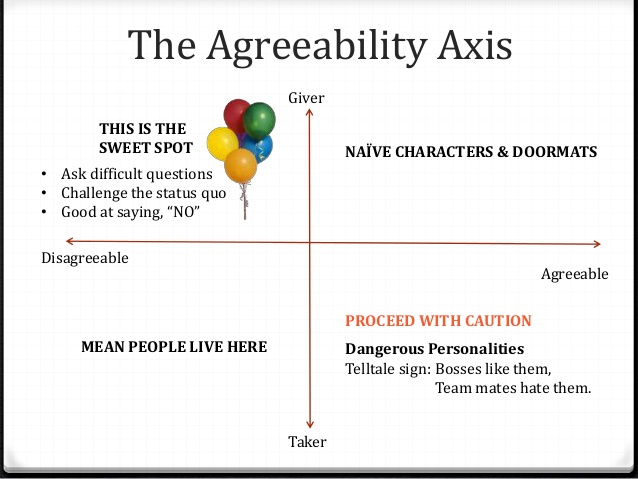 Business Breakfasts
7.00-8.30am
Monday 6th November
Monday 4th December
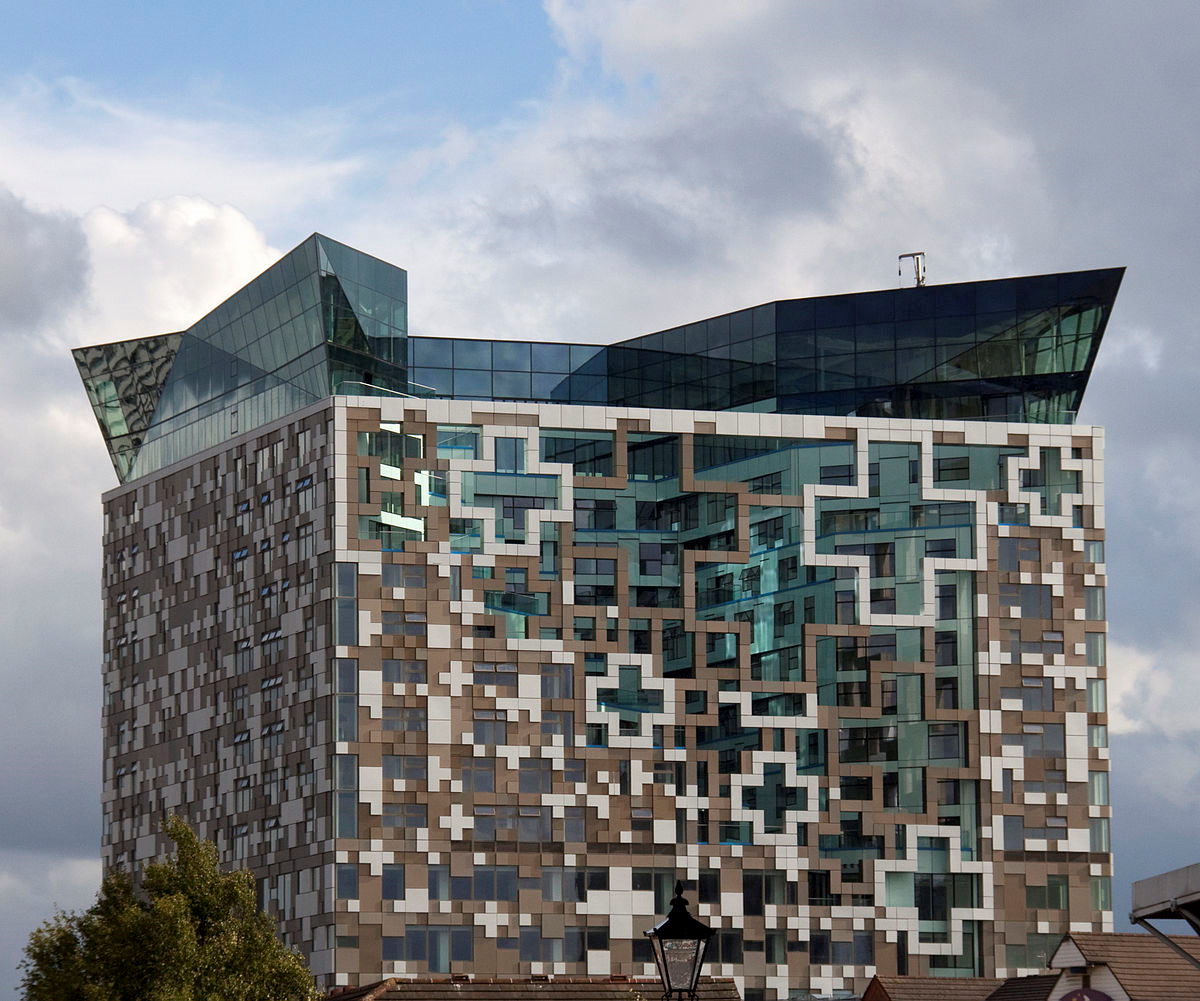 Agenda
Welcome and setting the scene
Generosity & the Workplace 
Steve Bavington, Director, Chaplaincyplus 									“creating personal connections that make a difference”
Ian Dougall, Head of Operations at the Office of the Public Guardian
		“surviving & thriving at work: a practical toolkit”
Summing up and next steps